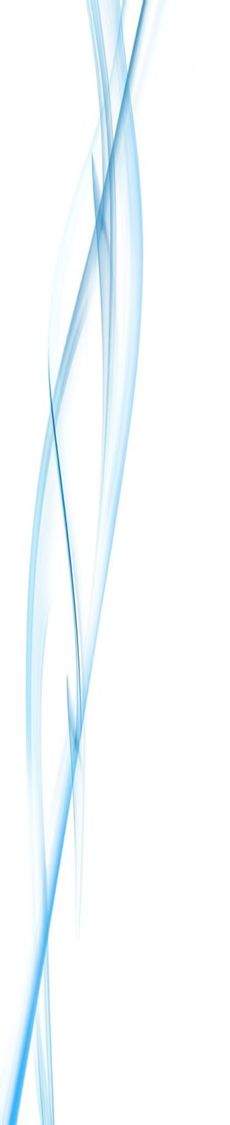 Основные итоги 
изучения вопросов развития воспитания и дополнительного образования
в Буинском, Дрожжановском, Пестречинском муниципальных районах
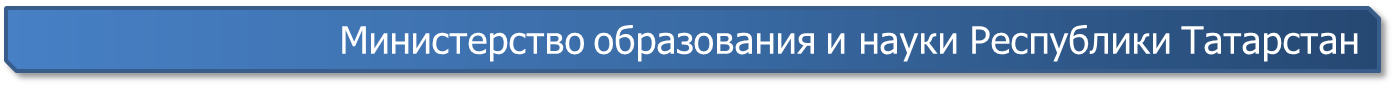 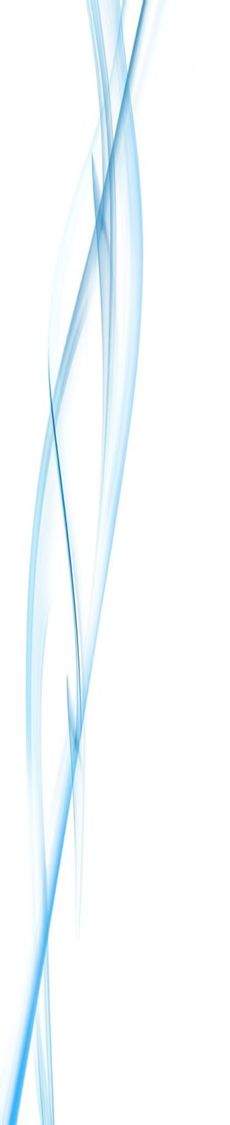 Вопросы для изучения
Методическое сопровождение развития воспитания и дополнительного образования детей
Руководство:
воспитание и дополнительным образованием детей
работой детских и подростковых общественных организаций
индивидуально-профилактической работой с подростками группы риска, привлечение общественности к работе с ними
- организацией целенаправленной скоординированной работы по родительскому всеобучу
2
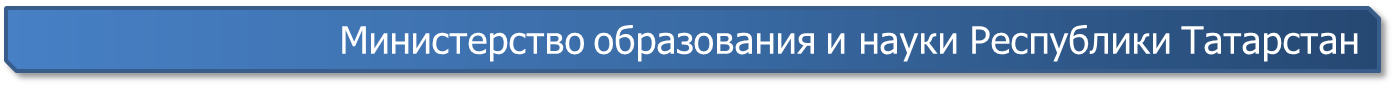 2
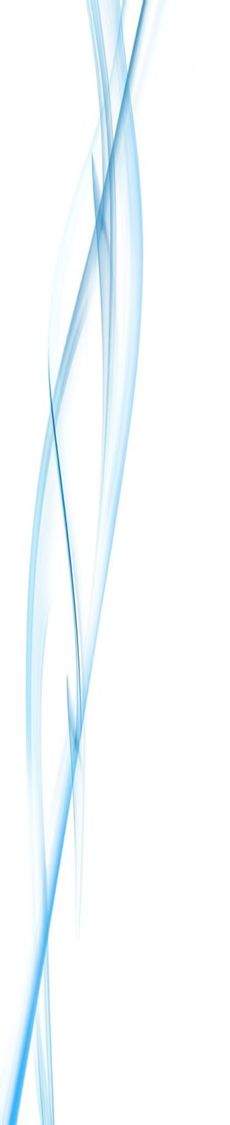 Положительные стороны
На уровне района и ОО в основном укомплектованы кадры сферы воспитания 
налажено межведомственное взаимодействие
сформирован банк данных детей группы риска
- Вопросы профилактики правонарушений и пропаганды ЗОЖ – на особом контроле
- в районах есть школы, в которых выстроена система ВР, которые могут стать базовыми площадками
Стародрожжановская СОШ №1 Дрожжановского района
СОШ им. Сагдеева Буинского МР
СОШ №1 Пестречинского МР
3
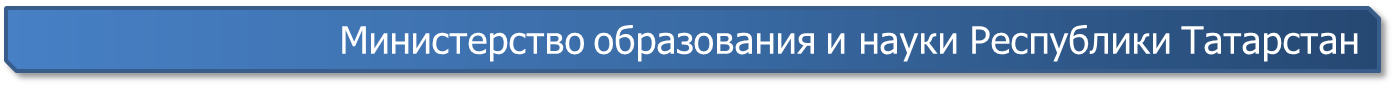 3
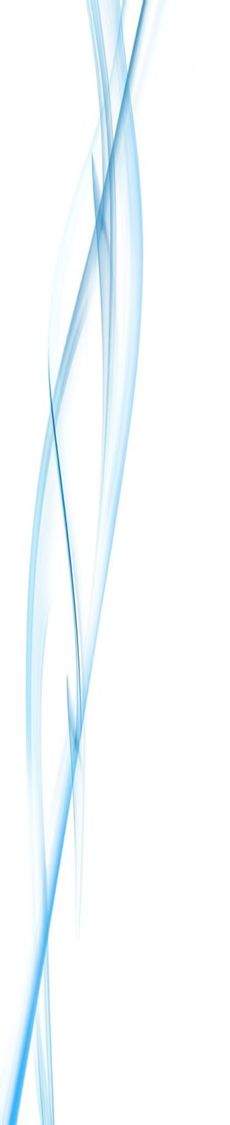 Проблемные вопросы
Материалы августовской конференции не используются в планировании, организации методической работы
Отсутствует объективное рейтингование деятельности ОО
Нормативно-правовая база не обновляется
Вновь поступающие НПД и методические материалы на уровне района, метод объединениях не прорабатываются
Школы, УДО не владеют полной информацией о документах, мероприятиях, направляемых из МОиН РТ 
Итоги работы, материалы совещаний с  зам. начальниками по ВР отделов (управлений) образований в территориях не обсуждаются, методическая работа не корректируется по итогам
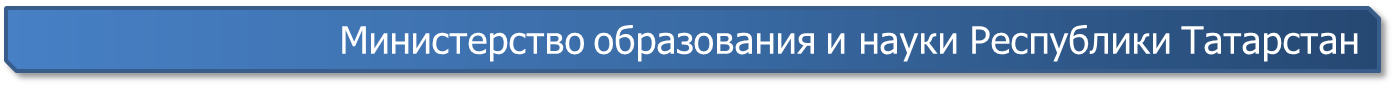 4
4
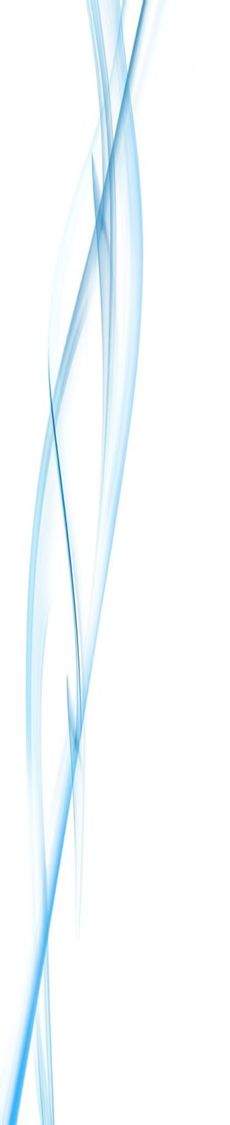 Проблемные вопросы
Отсутствует преемственность в работе кадров сферы воспитания, система наставничества
Не используются в работе модельные стандарты качества  предоставление услуг в сфере доп. образования детей, организации летнего отдыха
Не эффективна сложившаяся система анализа деятельности ОО (анализ деятельности по отчетам)
Не налажено систематическое изучение деятельности ОО с выходом в ОО, по итогам выходов проблемные вопросы не анализируются
5
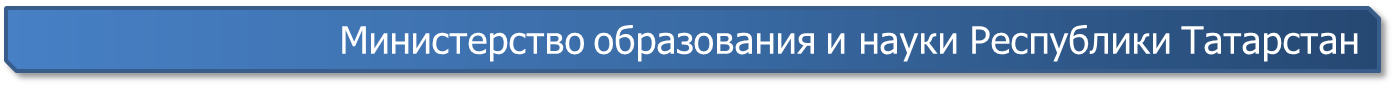 5
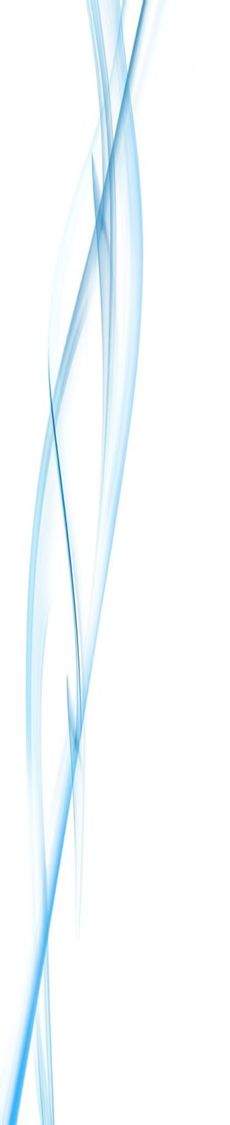 Проблемные вопросы
Не используются в работе модельные стандарты качества  предоставление услуг в сфере дополнительного образования детей, организации летнего отдыха
Предлагаемые программы дополнительного образования детей не соответствуют заявленным  требованиям
Не продумана тематика педагогических советов  по вопросам воспитания, решения - формальные
В ряде ОО не эффективно взаимодействие школ и УДО
Неэффективно используются ресурсы дополнительного образования в школе
Нет контроля со стороны УДО за качеством предлагаемых и реализуемых программ доп. образования в школах
6
6
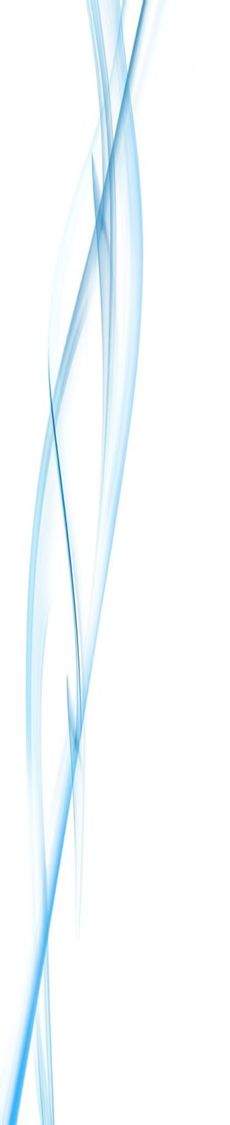 Проблемные вопросы
Отсутствует система внутришкольного контроля за организацией воспитательной работы
Неэффективно используются ресурсы методических объединений ЗДВР, классных руководителей
Не налажена система методического сопровождения деятельности ОО ДОД
Не используются ресурсы детских общественных организаций в развитии системы воспитания и дополнительного образования детей
Протоколы педагогических совещаний носят формальных характер, не фиксируют конкретные поручения, ответственных за исполнение, сроки исполнения
7
7
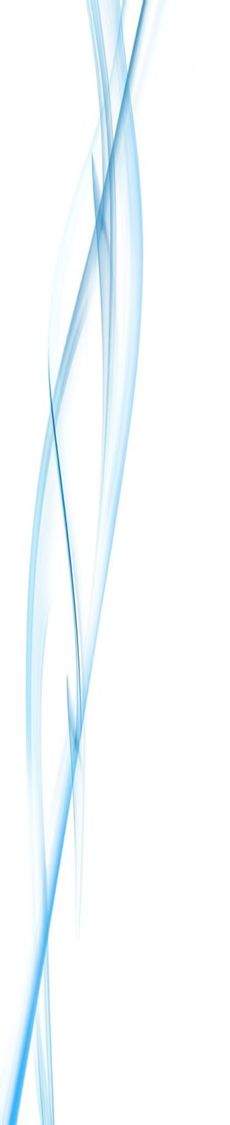 Пути решения
Провести анализ планов ВР на всех уровнях, работы метод объединений с учетом решений августовской конференции, скорректировав их на второе полугодие
Для повышения эффективности проводимой работы планирование работы проводить по схеме
е:
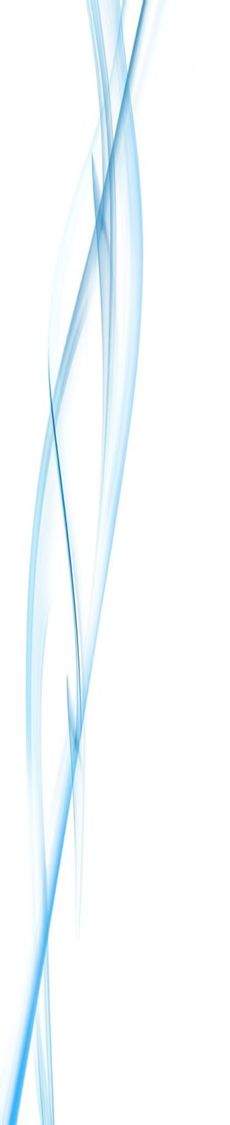 Пути решения
Сформировать рабочую группу по разработке критериев эффективности деятельности ОО (школы и УДО) в сфере воспитания и дополнительного образования детей  с учетом рекомендаций МОиН РТ, существующих рейтингов; утвердить критерии приказом по отделу образования

Предложить:
на основе разработанных критериев аналогичные работы проводить в ОО (школы и УДО), эффективный опыт – Набережные Челны;
Использовать ресурсы заключения эффективного контракта с руководителями школ и УДО для принятия управленческих решений
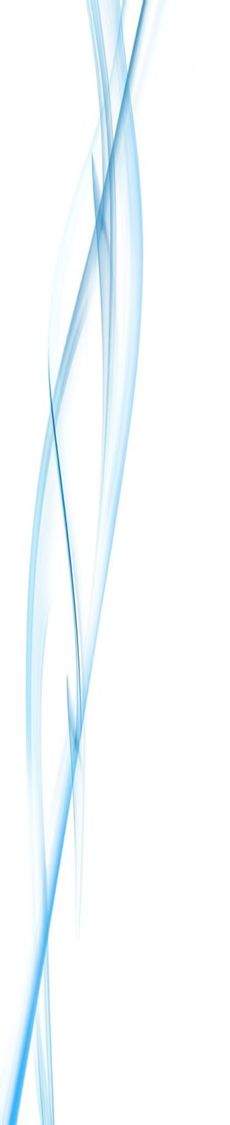 Пути решения
Обновить на всех уровнях нормативно-правовую базу, должностные инструкции кадров сферы
Еженедельно на совещаниях прорабатывать поступающие материалы, принимая соответствующие управленческие решения, закрепив их протоколом, с конкретными сроками и ответ лицами по исполнению,  осуществлять контроль по исполнению документов
Восстановить систему наставничества, в том числе закрепление опытных ЗДВР за вновь назначенными
При вступлении в должность своевременно  обеспечить передачу номенклатуры дел
Запланировать повышение квалификации методистов по ВР в 2015 году
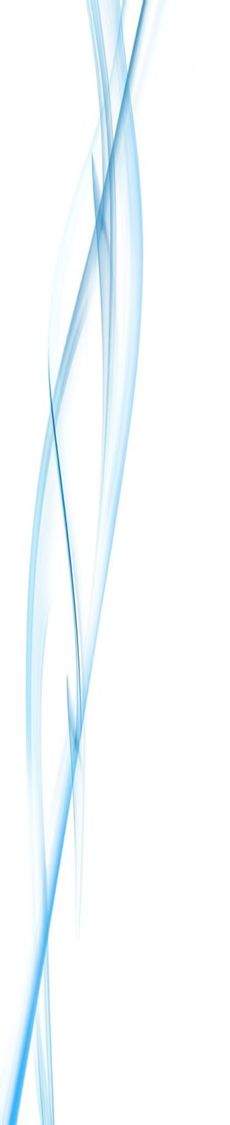 Пути решения
Провести обучающий семинар для изучения и внедрения стандартов качества муниципальных услуг: 
- Приказ МОиН РТ № 1465/14 от 20 марта 2014 г. «Об утверждении Модельного стандарта качества муниципальной услуги по организации предоставления дополнительного образования детей в многопрофильных организациях дополнительного образования  в новой реакции»; 
- Приказ МОиН РТ № 2531/14 от 6 мая 2014 г. «Об утверждении Модельного стандарта предоставления муниципальной услуги «Организация отдыха и оздоровления детей в каникулярный период в пришкольных лагерях с дневным пребыванием» в новой редакции; 
- Приказ МОиН РТ № 2529/14 от 6 мая 2014 г. «Об утверждении Модельного стандарта качества муниципальной услуги по организации предоставления дополнительного образования детей в общеобразовательных организациях».
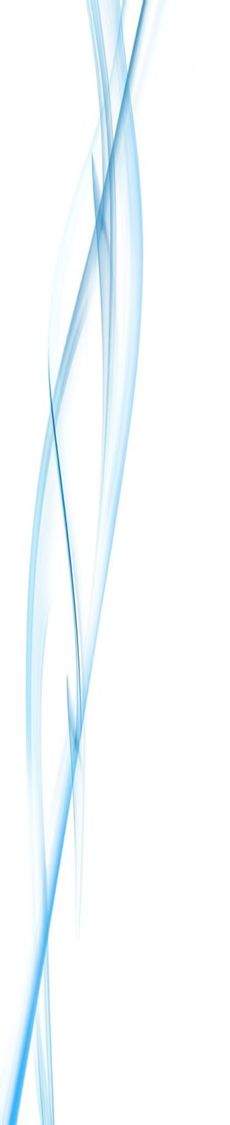 Пути решения
Организовать регулярные посещения  заместителей начальников по ВР, методистов по ВР школ и УДО  внеклассных мероприятий, классных часов, объединений доп. образования в школах и УДО, родительских собраний, по итогам посещения вырабатывать рекомендации, при необходимости корректировать деятельность профильных метод объединений

Провести обучающие семинары по организации внутришкольного контроля в сфере воспитания, доп. образования, обеспечить регулярное посещение руководителями ОО  мероприятий, проводимых классными руководителями

Провести детальный анализ качества программ доп. образования детей, реализуемых в школах, особое внимание обратив на программы 2-3 года обучения

При организацию деятельности объединений доп. образования использовать ресурс социального заказа школы, родителей и обучающихся
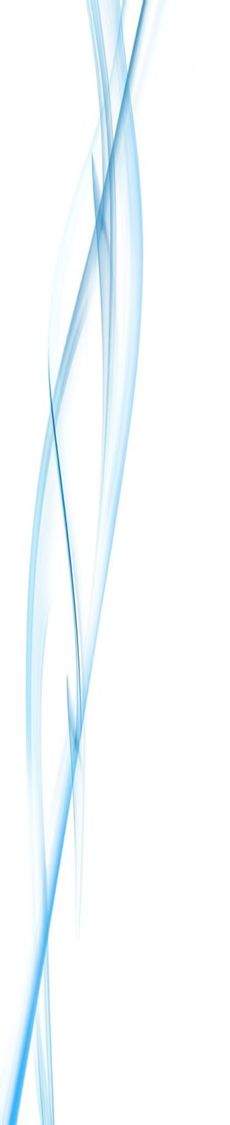 Пути решения
С целью повышения эффективности деятельности детских общественных организаций

Проводить     регулярные встречи-сессии с участием руководителей, лидеров детского движения по решению актуальных вопросов в сфере воспитания

 Внедрить систему активного участия детей в принятии решений по всем направлениям воспитательной работы
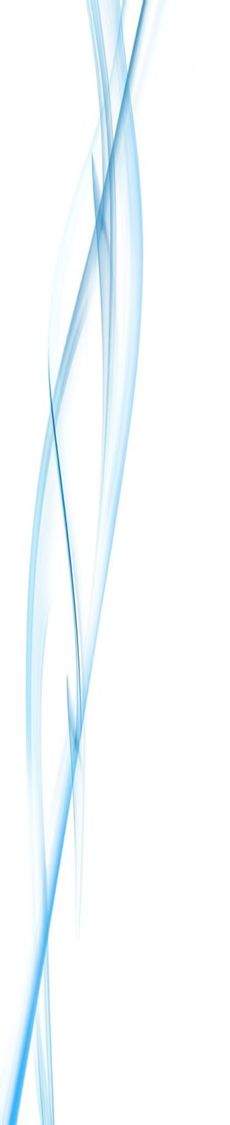 Пути решения
Организация работы по самообразованию на всех уровнях

Никакой человек в мире не родится готовым, то есть вполне сформировавшимся, но всякая жизнь его есть не что иное, как беспрерывно движущееся развитие, беспрестанное формирование.
Белинский В. Г.

В деле воспитания процессу саморазвития должно быть отведено самое широкое место. Человечество всего успешнее развивалось только путем самообразования.
Спенсер Г.